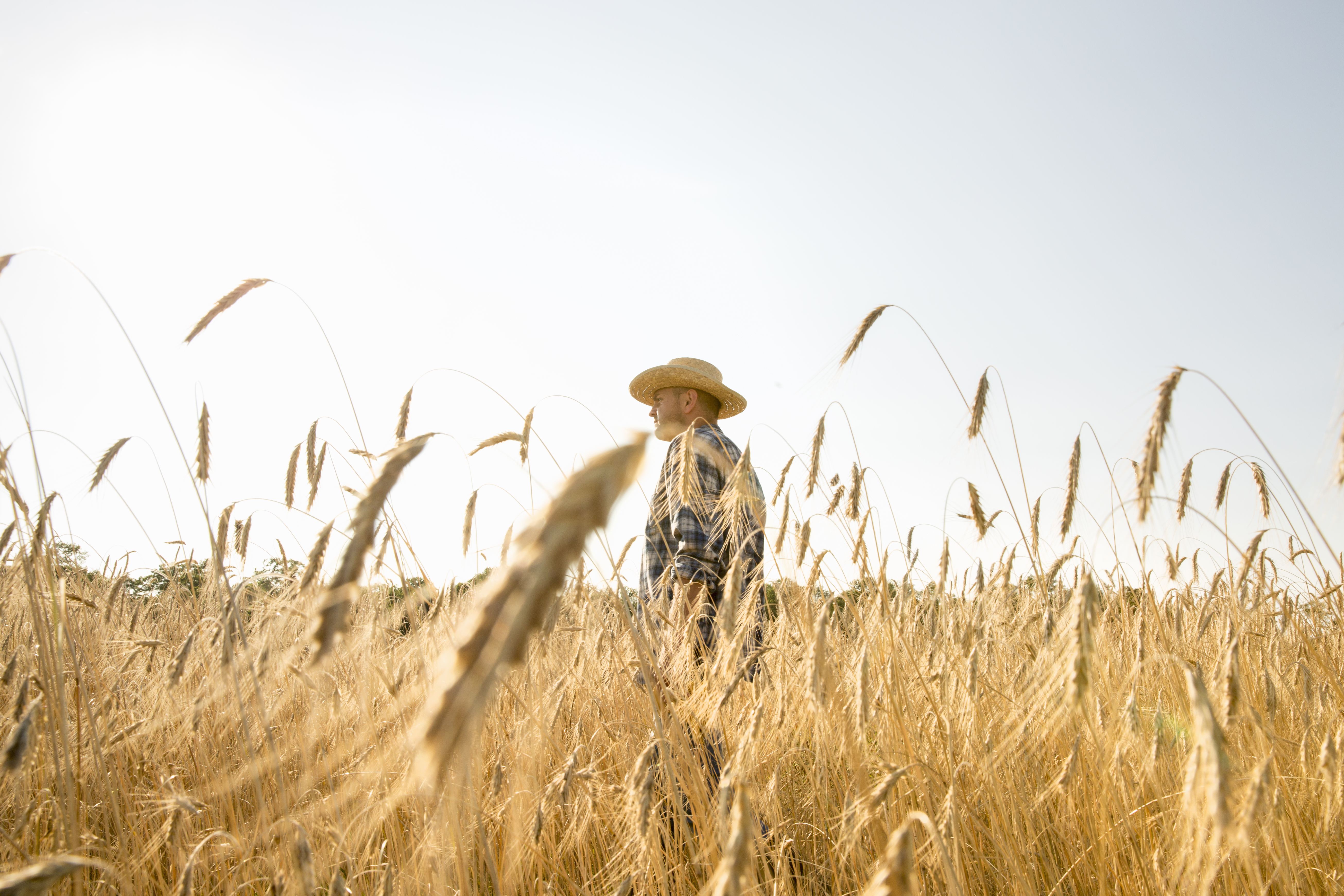 Oh The Places You Will Hike
By: Rudolph Ricciuti
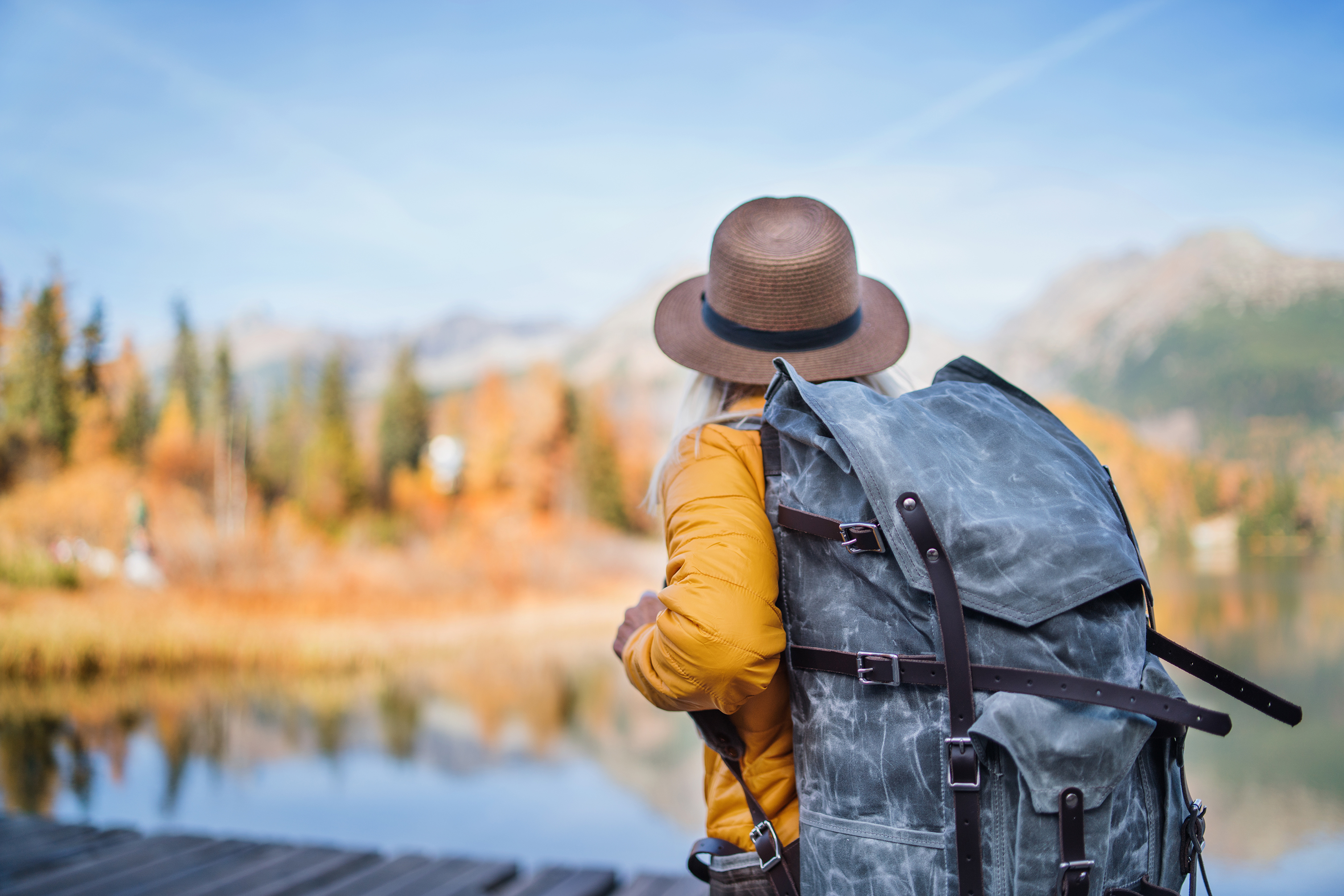 How long do you have?
Hike
Backpack
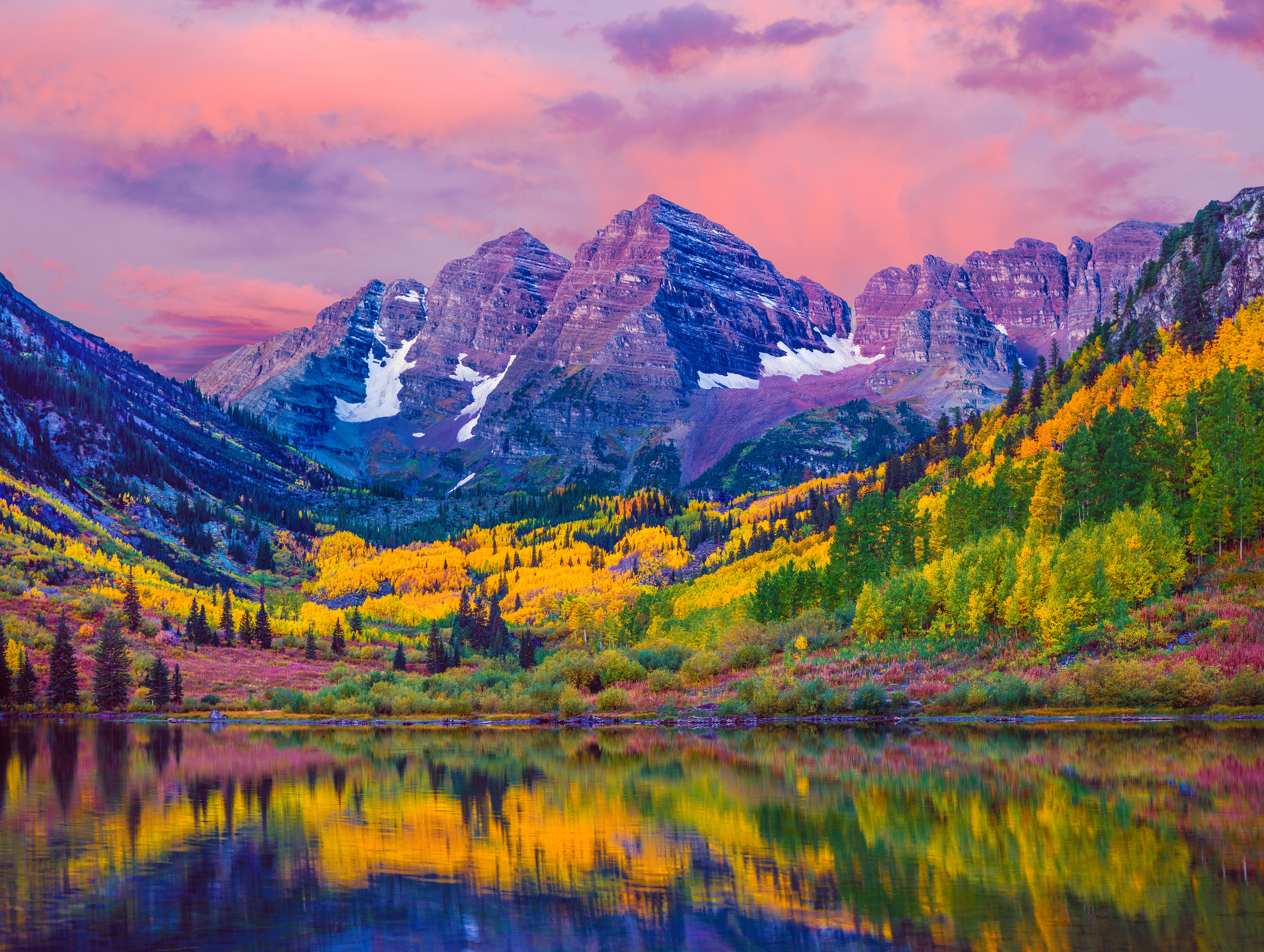 What type of terrain?
Hilly
Flat
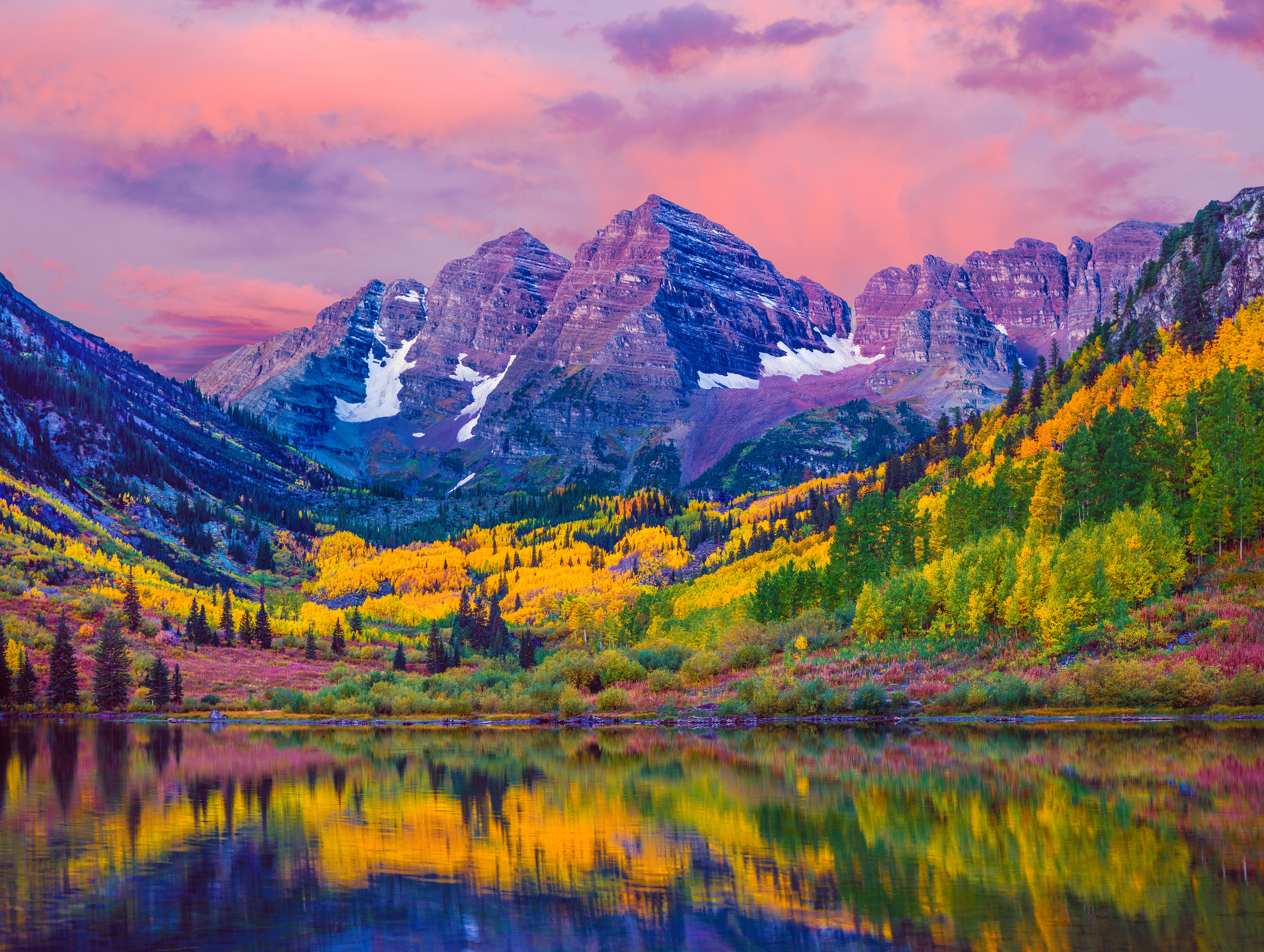 What type of terrain?
Hilly
Flat
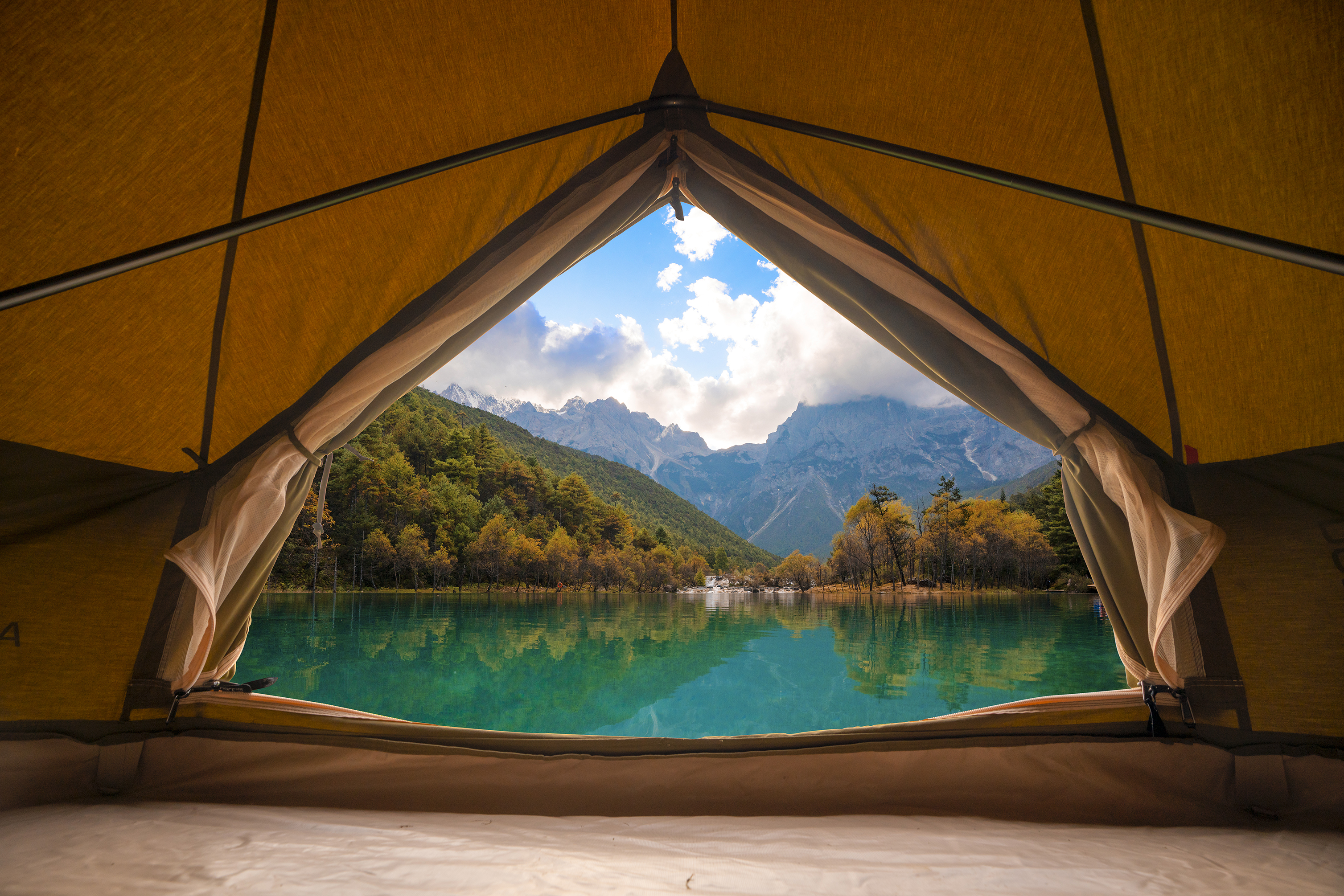 What distance are you looking for?
Short
Long
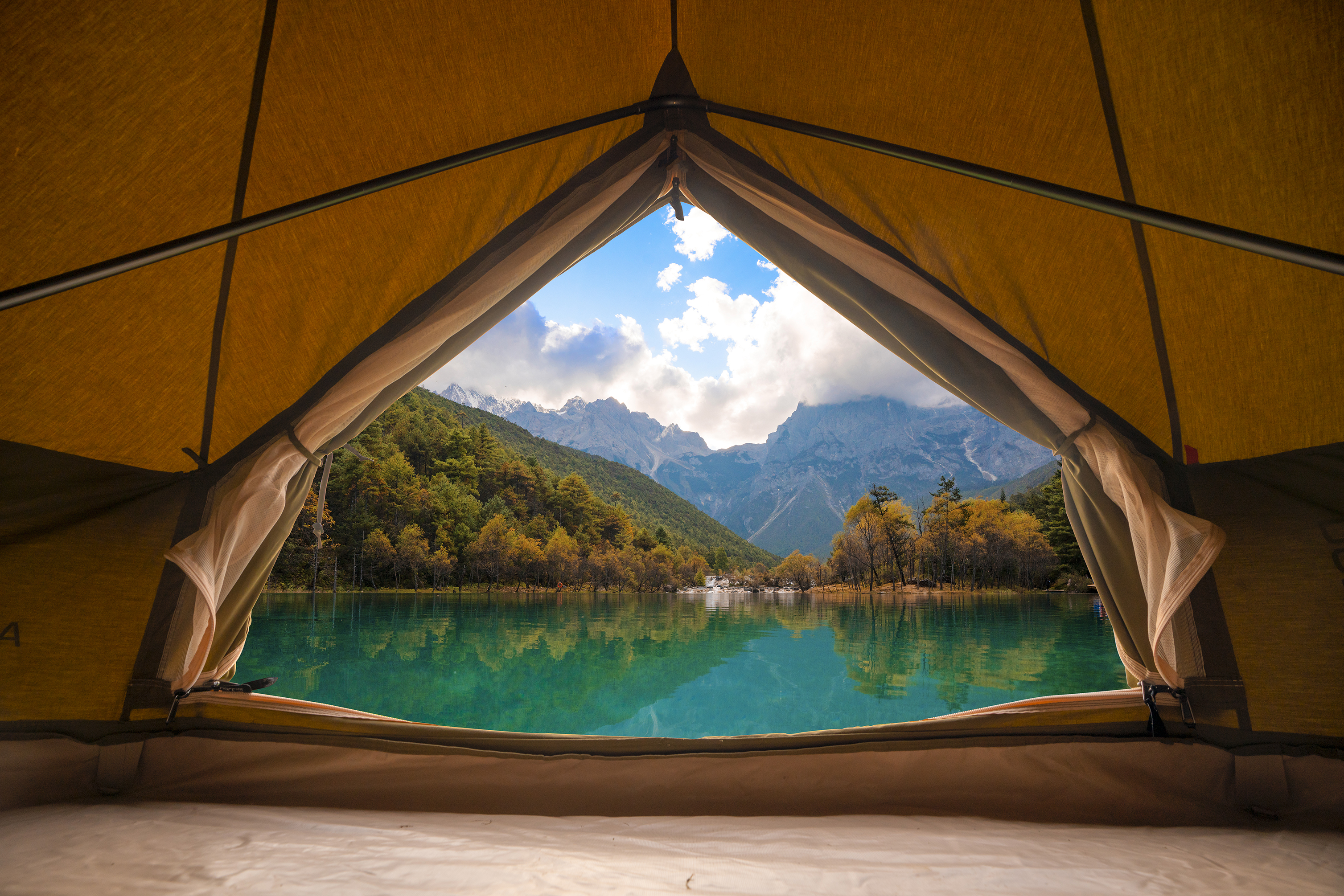 What distance are you looking for?
Short
Long
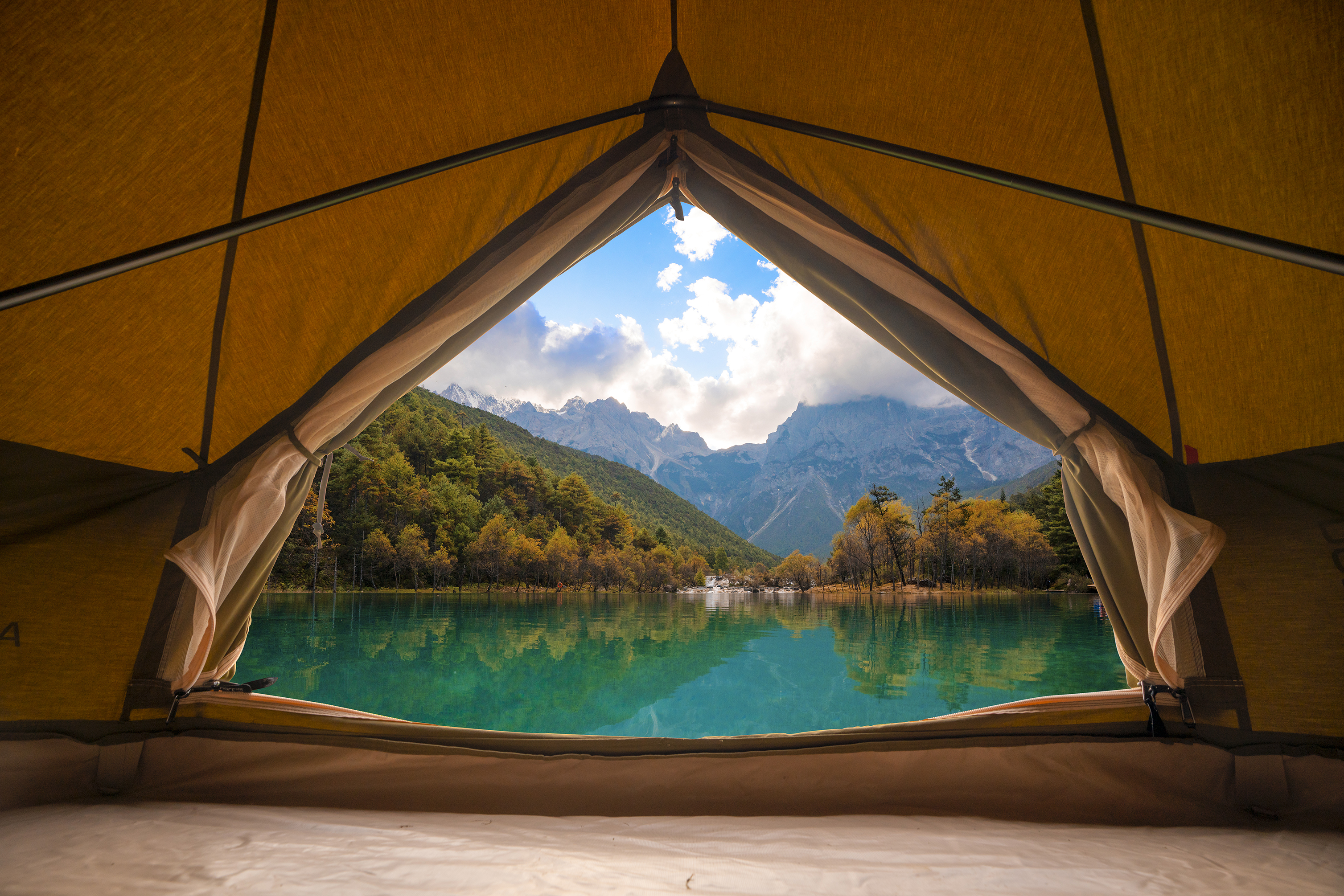 What distance are you looking for?
Short
Long
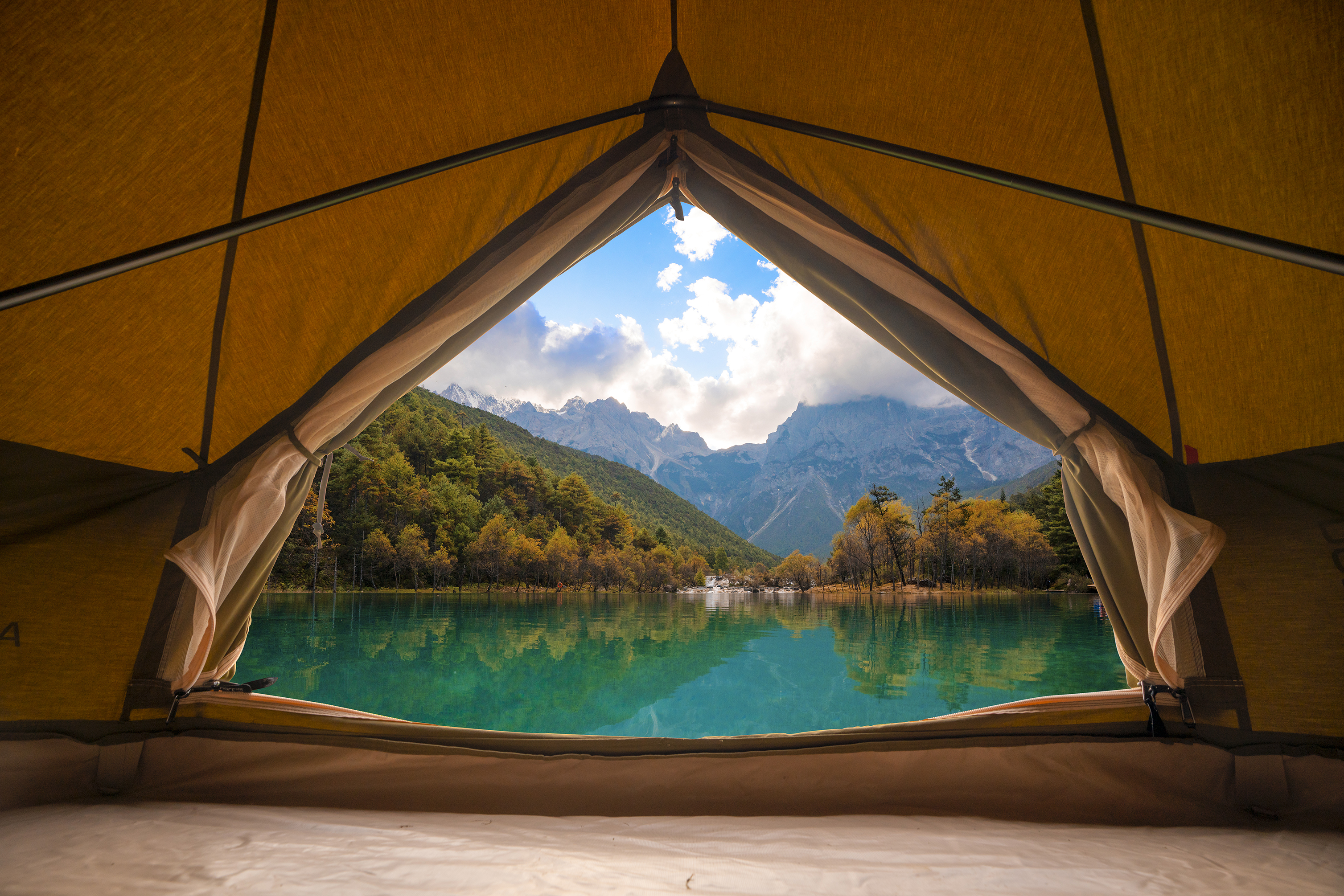 What distance are you looking for?
Short
Long
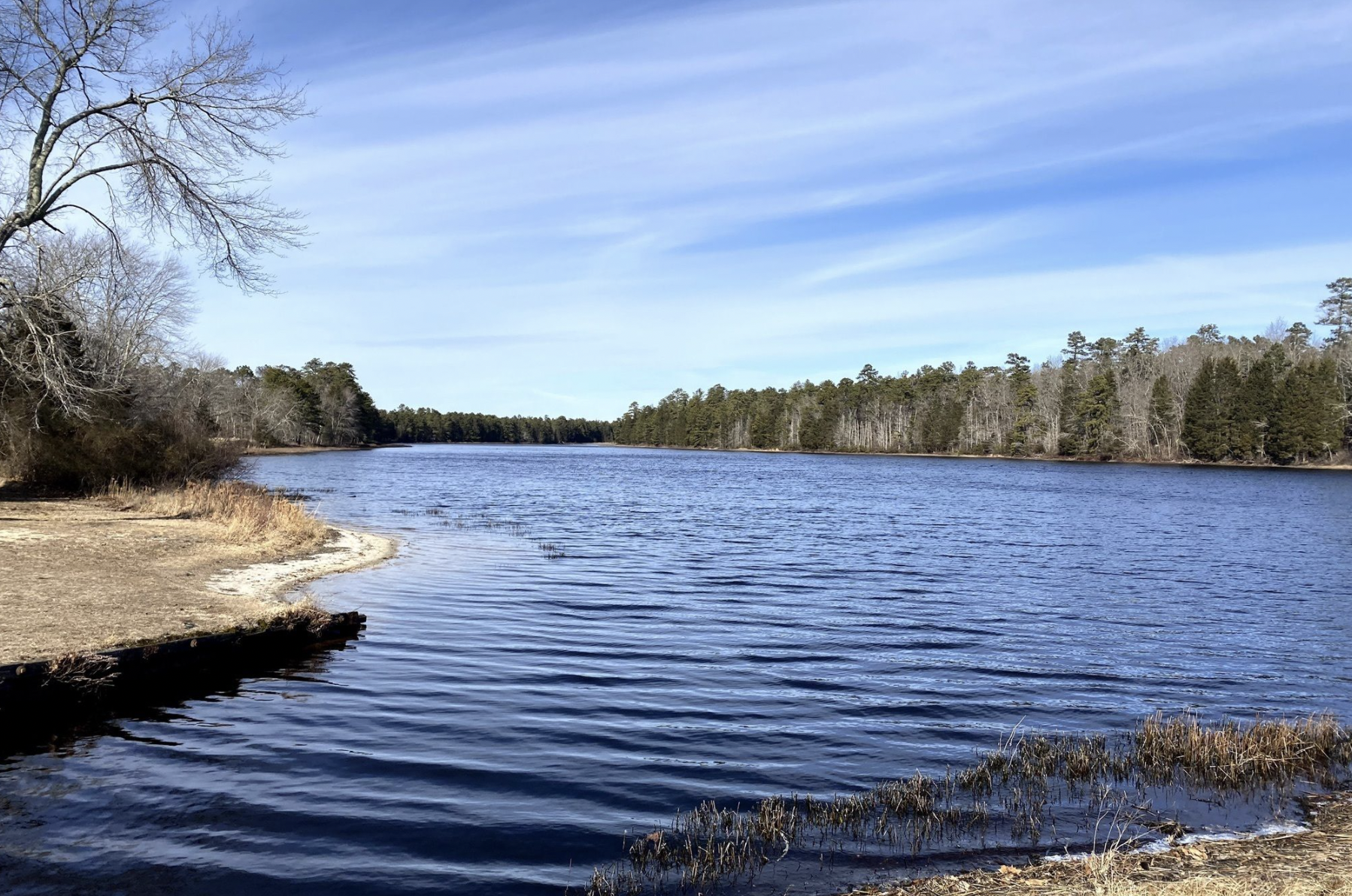 You got Mullica River Trail!
Distance 18.2 Miles
Elevation gain 160ft
Time 6 hours 20 minutes
Click Here to Restart!!
Enjoy your Trip!
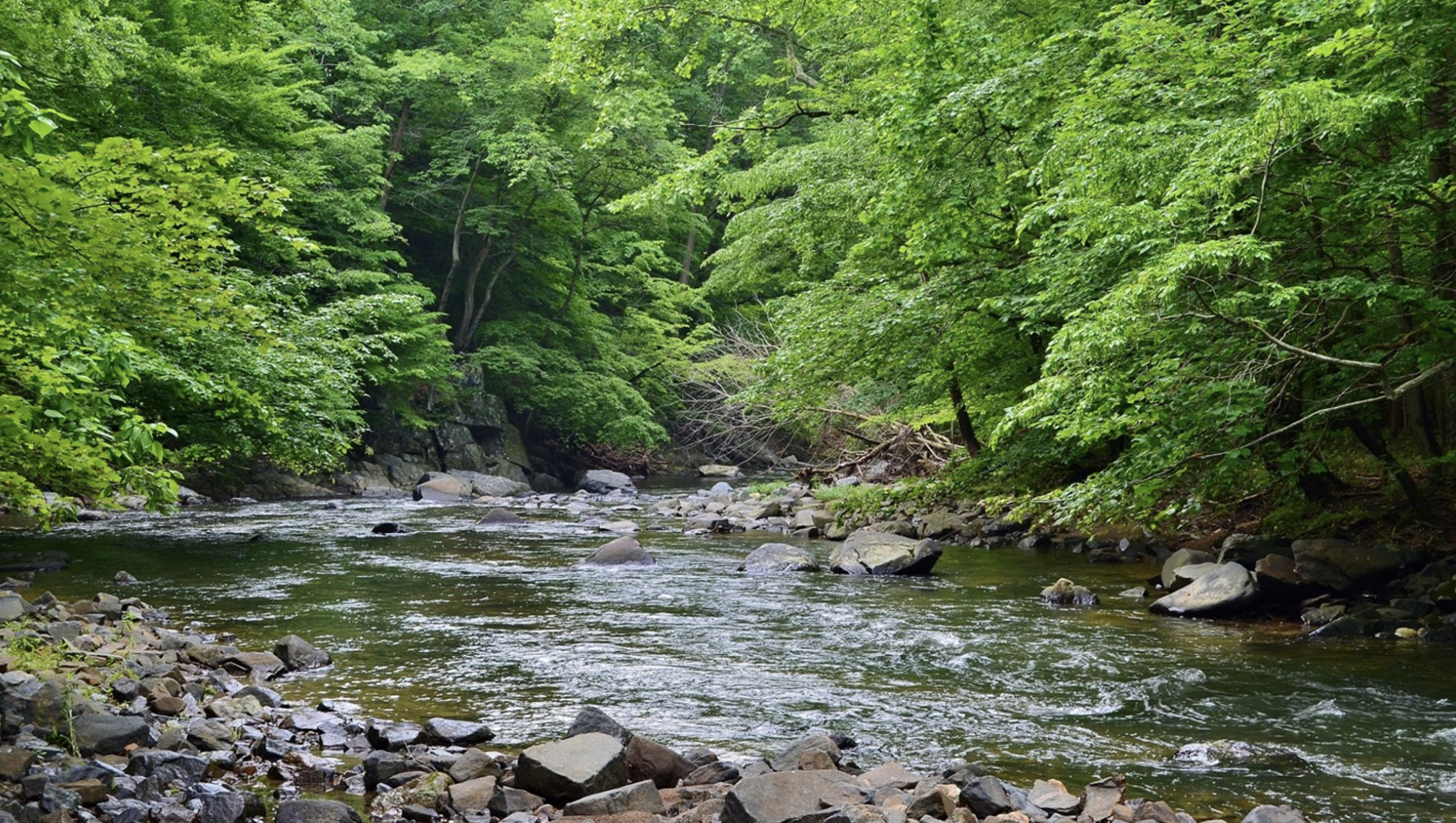 You got Jerusalem mills to Harford Road!
Distance 6 miles
Elevation gain 469 ft
Time 2 hours 20 minutes
Click Here to Restart!!
Enjoy your Trip!
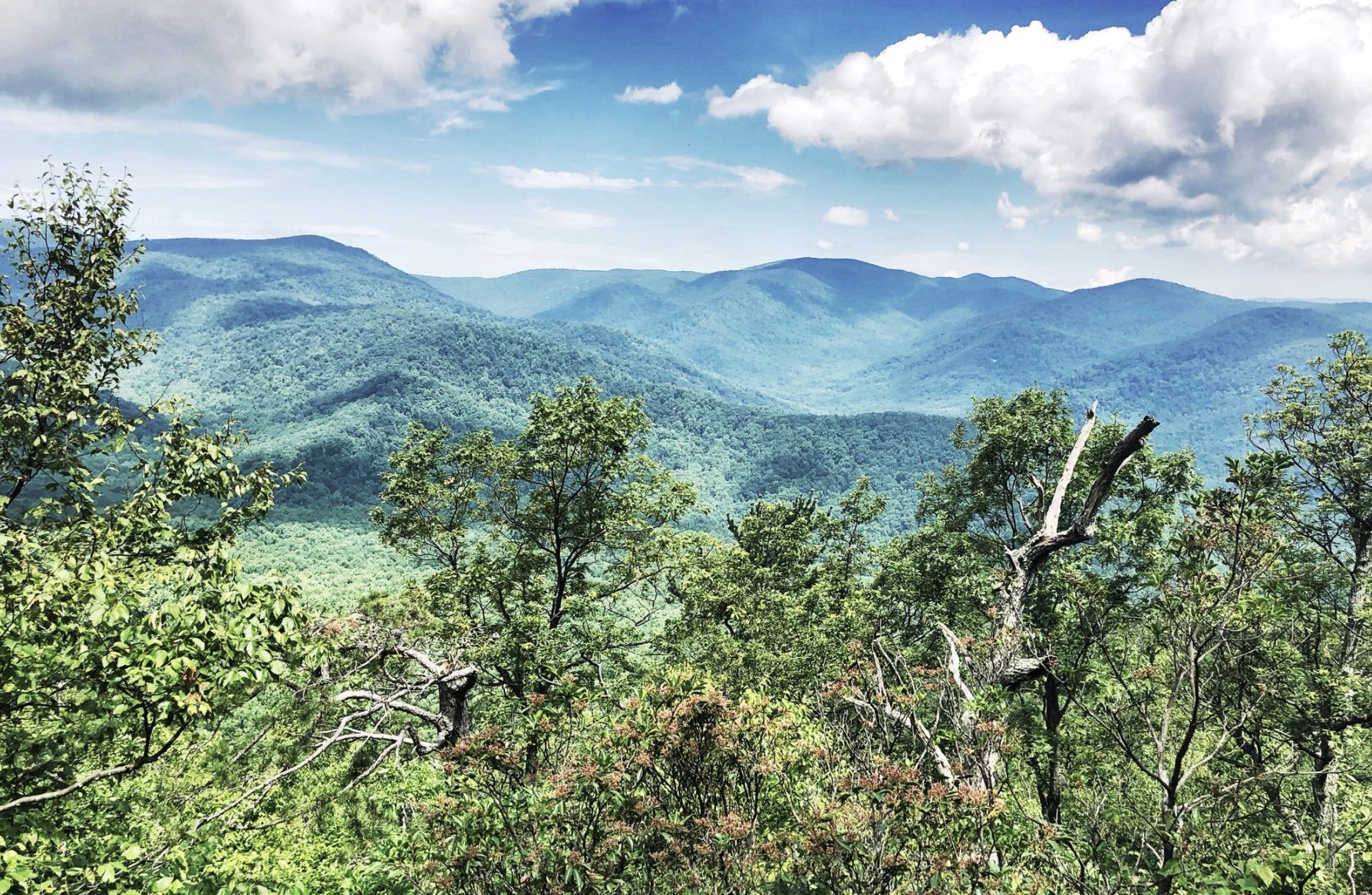 You got Old Rag Mountain Loop!
Distance 9.5 miles
Elevation gain 2,683 ft
Time 5 hours
Click Here to Restart!!
Enjoy your Trip!
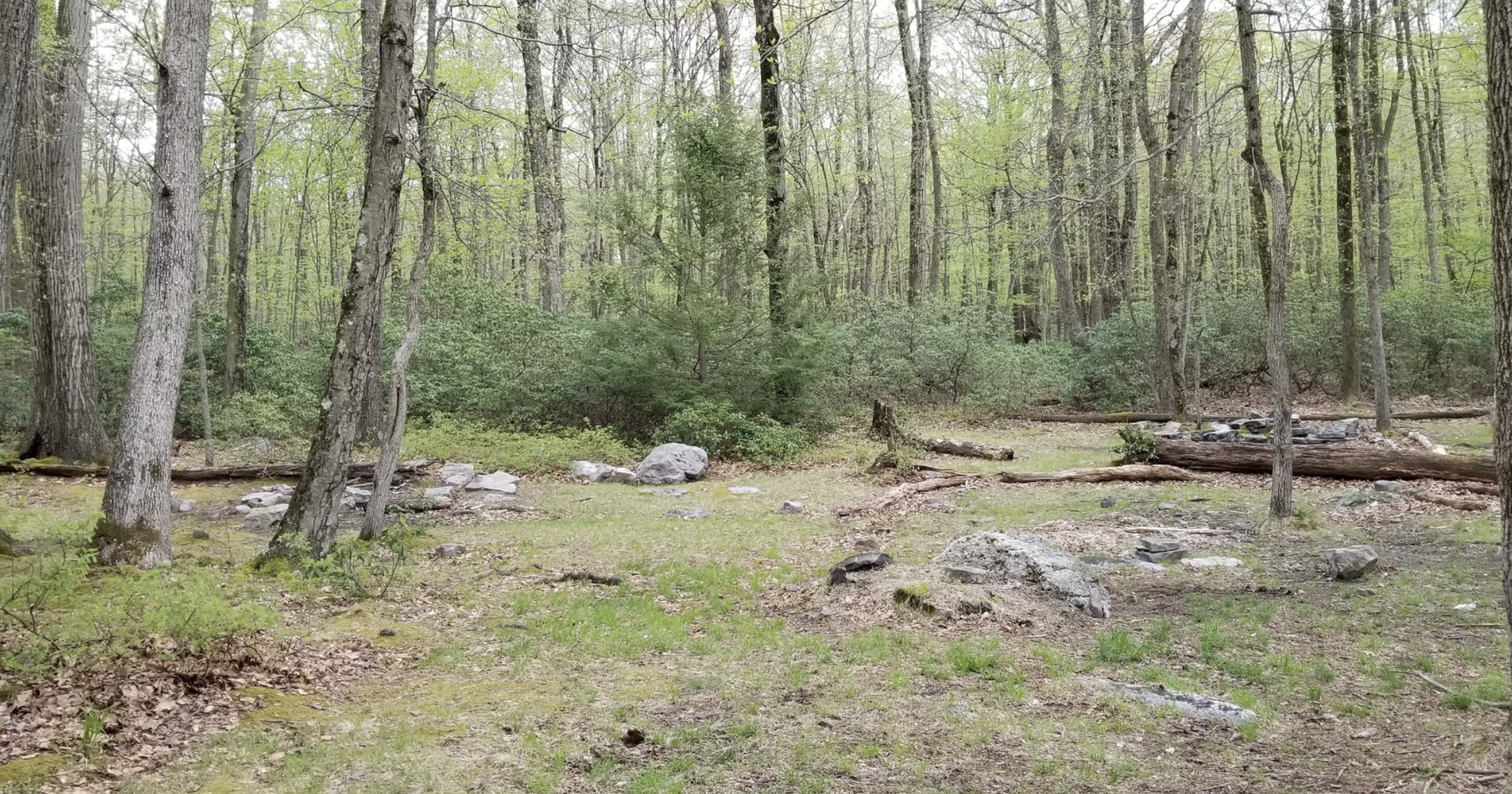 You got Dehart Dam Loop!
Distance 7.4 miles
Elevation gain 1,414 ft
Time 3 hours 27 minutes
Click Here to Restart!!
Enjoy your Trip!
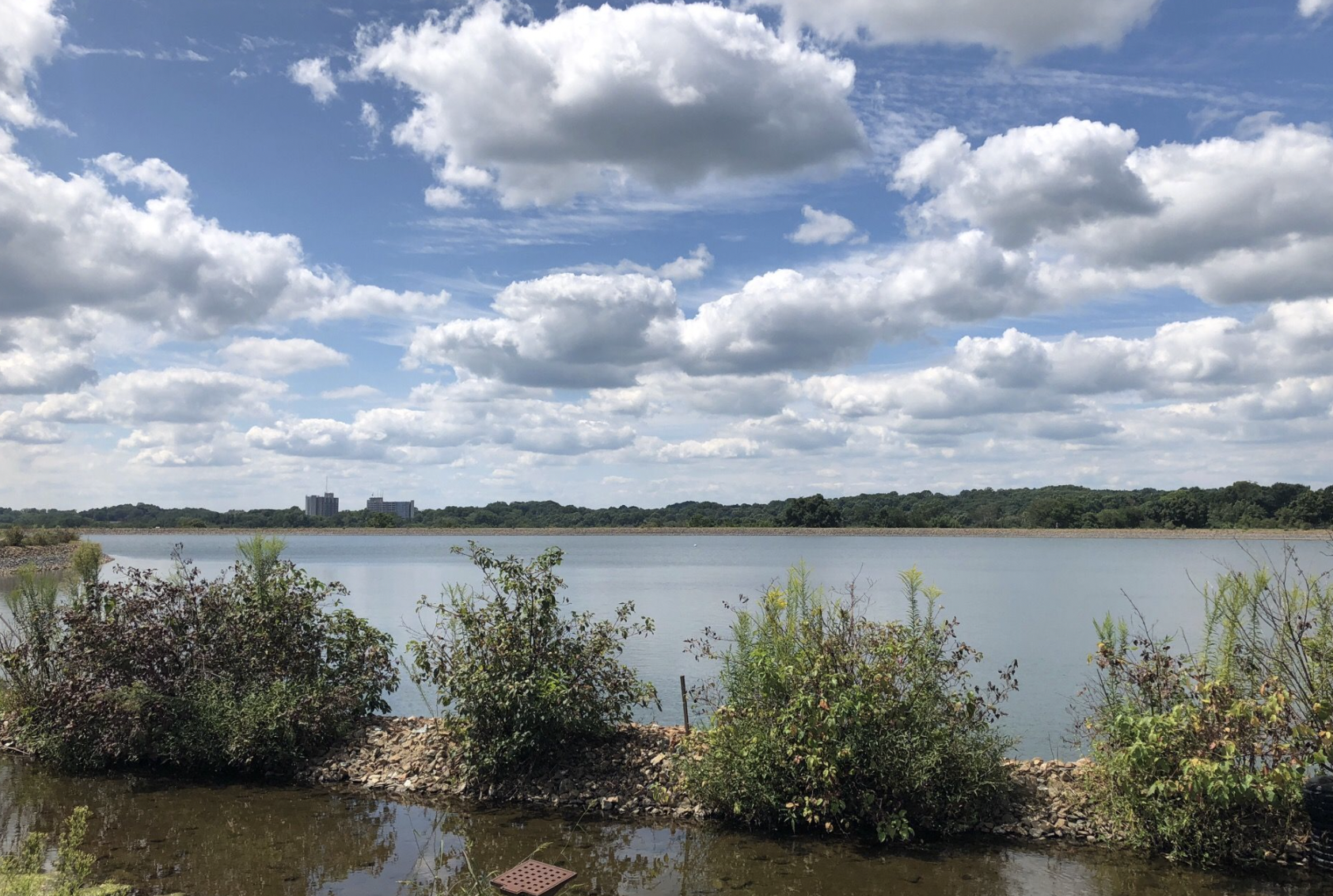 You got Whitney Farm Trail!
Distance 8.8
Elevation gain 587 ft
Time 3 hours 24 minutes
Click Here to Restart!!
Enjoy your Trip!
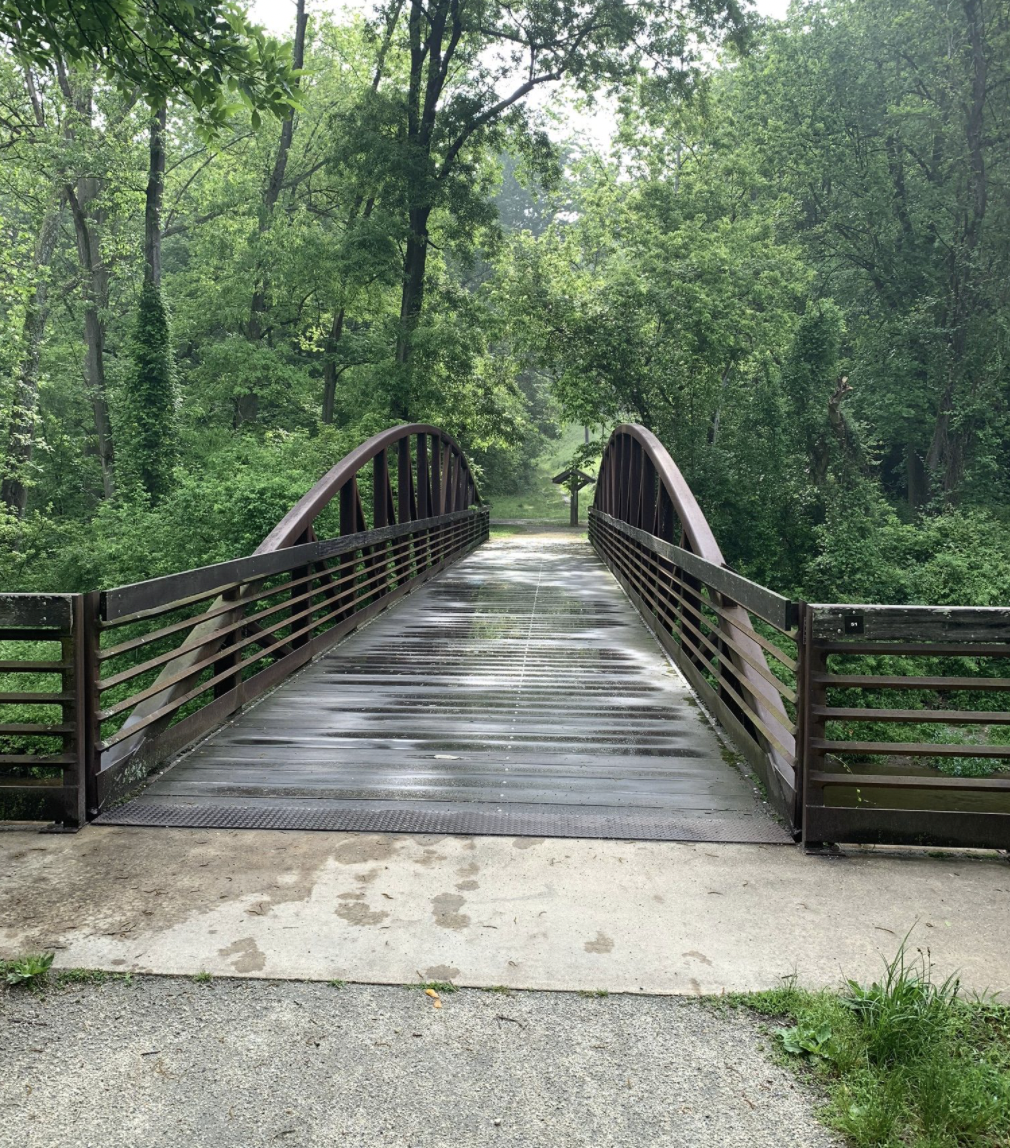 You got Newark and Pomeroy Rail Trail!
Distance 5.3 miles
Elevation gain 183 ft
Time 1 hour 56 minutes
Click Here to Restart!!
Enjoy your Trip!
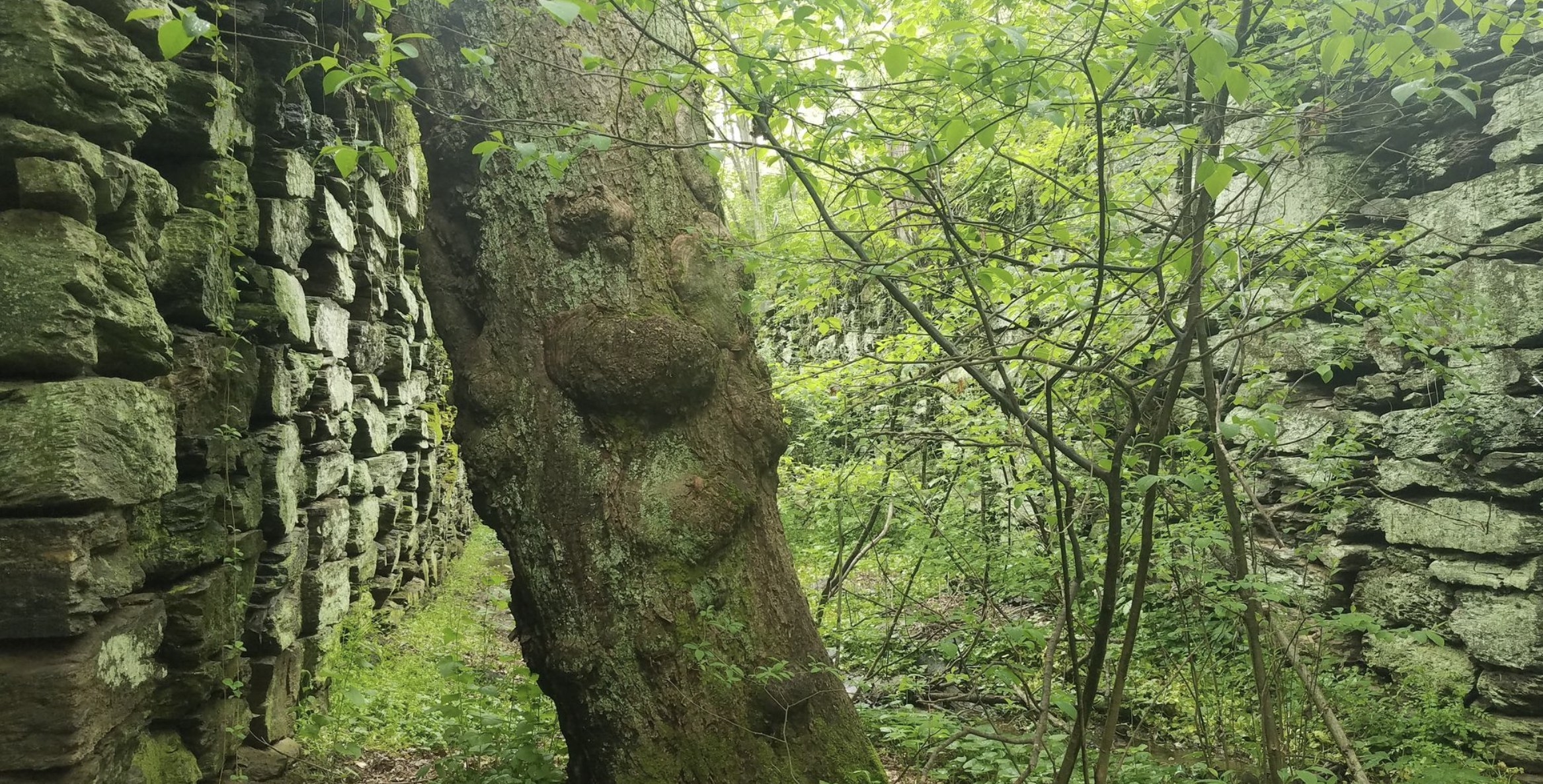 You got Mason-Dixon Trail!
Distance 9.4 miles
Elevation gain 1,673ft
Time 4 hours 18 minutes
Click Here to Restart!!
Enjoy your Trip!
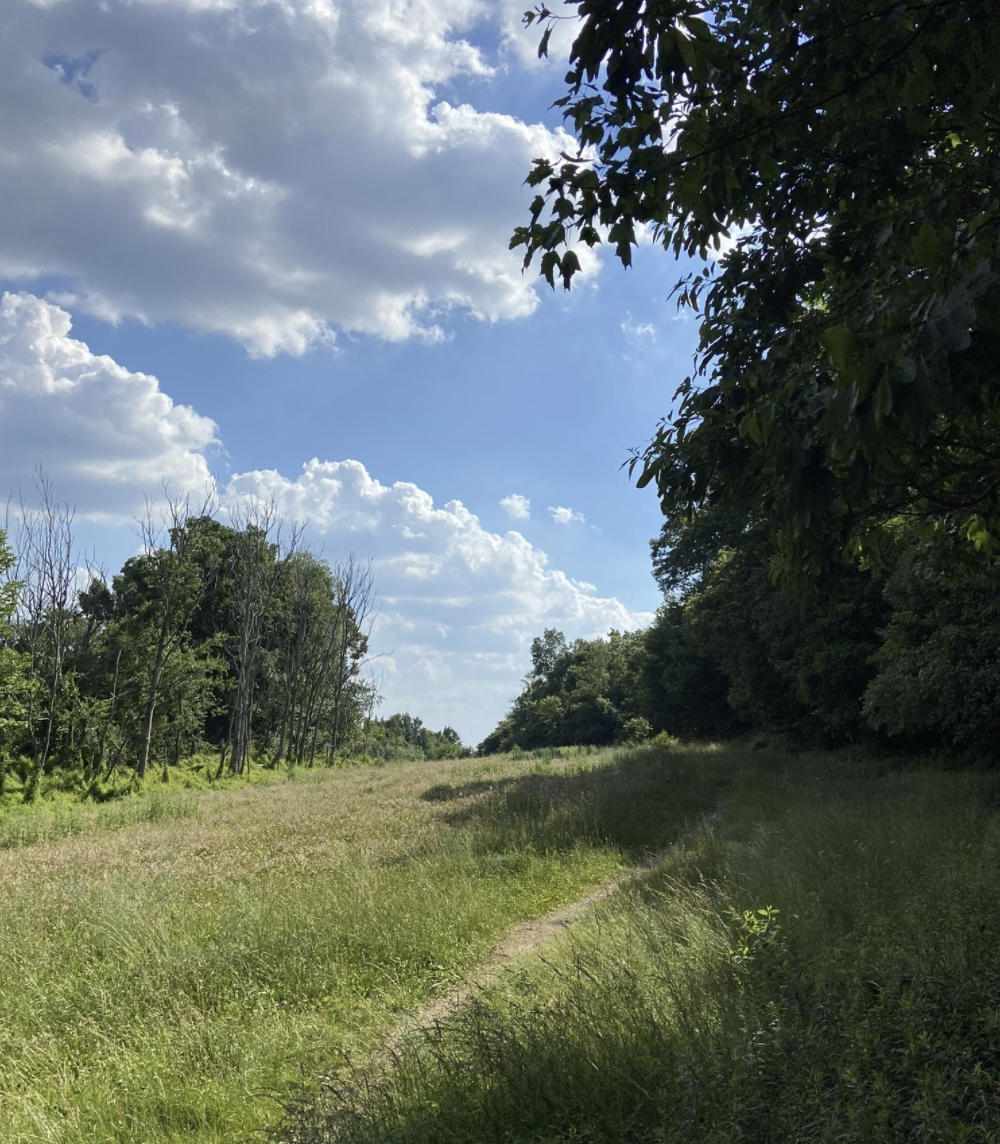 You got Auburn lookout via the Appalachian Trail!
Distance 5.7 miles
Elevation gain 1,089 ft
Time 3 hours 31 minutes
Click Here to Restart!!
Enjoy your Trip!